Engineering Education Capacities:How Engineering Ecosystems are Preparing Students in Africa for EmploymentThe Role of Triple Helix of University, Industry and Government in shaping the engineering education in AfricaP. J. MakunguWhite Sands Hotel01 – 02 December 2021
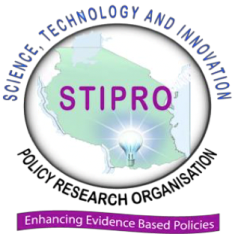 WORKSHOP
DISCUSSION OUTLINE
Section I: Context of presentation
Section II: University Industry Linkage 
Section III: Take-aways and Conclusions
Section IV: References and Annexes
SECTION I: CONTEXT OF THE PRESENTATION
Theme of the Workshop:
Engineering education capacities: How engineering ecosystems are preparing students in Africa for employment 

(Employed /& self-employed?)
Challenge:
Stated as a paradox: region that suffers from an acute shortage of engineers still has a large number of engineering graduates unable to land jobs in the field.

Solution: 
Implement a project led by STIPRO with IDRC Canada support
As part of project implementation, organize the present workshop 
Discuss in detail the challenges and opportunities in establishing a balance between engineering skills in development and employability of engineering graduates in Sub-Saharan Africa
Challenge:
Stated as a paradox: region that suffers from an acute shortage of engineers still has a large number of engineering graduates unable to land jobs in the field.

Solution: 
Implement a project led by STIPRO with IDRC Canada support
As part of project implementation, organize the present workshop 
Discuss in detail the challenges and opportunities in establishing a balance between engineering skills in development and employability of engineering graduates in Sub-Saharan Africa
Session Issue:
Employability of African engineering students: This session is intended to discuss the role of industry, university and government and the status of the linkages amongst themselves in shaping the engineering education.
 
Title of Paper:
The Role of Triple Helix of University, Industry and Government in shaping the engineering education in Africa
Author:
 Prof. Patrick J. Makungu, Former University of Dar es Salaam Staff (Retired in June 2021)
KEY DEFINITION AND PRINCIPLES GUIDING THE PAPER DISCUSSION
Definition of Engineering in the context of the workshop Concept Note
Engineering entails the process of digesting and combining knowledge, resources and arts to create and operationalize technology
Definition in the context of the paper “Time for Change” (Clark et. al., 2018 – see reference at the Reference section at the end of presentation)
Following the question “Are Engineers Professionals, Artisans or a synthesis of both?” 
The following definition is proposed: 
In the 21st Century Engineers are Professional Artisanswho in working innovatively at the frontiers of change,cross disciplines to bridge the gap between Science and Society.
Definition in the context of the paper “Time for Change” (Clark et. al., 2018 – see reference at the Reference section at the end of presentation)
Following the question “Are Engineers Professionals, Artisans or a synthesis of both?” 
The following definition is proposed: 
In the 21st Century Engineers are Professional Artisanswho in working innovatively at the frontiers of change,cross disciplines to bridge the gap between Science and Society.
In First Year Course AM 101 Introduction to Agricultural Engineering  at UDSM Agricultural engineers are viewed as brokers
Agricultural Engineers as Brookers can be defined as:
PEOPLE who
TALK TO AGRICULTURISTS about Engineering
and to
ENGINEERS (Other Engineers) about AGRICULTURE with professionalism
Some thoughts on “work”, “artisan”  and ”engineer” derived from Lynda Gratton Book “The Shift- The Future of Work is Already Here”  (Gratton, 2011)
Work in History
“Work is, and always has been, one of the most defining aspects of our lives. 

It is where we meet our friends, excite ourselves and feel at our most creative and innovation…”
1st Industrial Revolution: Era of the Artisan
“The first Industrial Revolution, although it had an impact on working lives, was not an energy revolution. 
The movement that took place at this time from farming to fabrication was not inherently innovative; the artisan remained the primary source of productive activity. 
That’s reflected in the modest growth rates throughout the late eighteenth and early nineteenth centuries…”
Transition Emergence of the engineer (Practical scientist)
“The real revolution in the working lives of people began to occur in the mid to late nineteenth century, when British Scientists, unlike their European contemporaries, began to be experimental. 
It was this culture of innovation, with the ideas of organizational and technological restructuring rapidly picked up by entrepreneurs and industrialists that transformed working lives. 
It enabled a new class of practical scientists to emerge and excel…This was the emergence of the engineering class and of a culture of innovation…”
2nd Industrial Revolution: Artisan role disappears for the case Britain
“The emergence of an engineering class signaled the professionalization of practical science and institutional pursuit of innovation. 
This also saw the transformation of the working lives of people across Britain and later the developed world. Work became more regimented, more specialized. The workplace and the work schedule became more compartmentalized and hierarchical…
The layout of a factory was as important as the technology within it, embodying as it did the power structure of the organization. 
In this second Industrial Revolution, engineers redesigned factories to make employees fit into the production line. By doing so workers lost their autonomy, becoming simply as interchangeable as the parts they created…”
3rd Industrial Revolution -Emergence of the “Smart artisan”
“As we look to the world of work we now inhabit, and the decades to come, what we are seeing is the potential reverse of this trend, from hierarchy and interchangeable, general skills to the reinstatement of horizontal collaboration and more specialized mastery.”
The experience in Northern Europe with specific reference to Germany
“Germany did also subsequently undergo through the industrial revolution through coordinated market economy where the artisan through the state played an important role.”
The historical pathway has resulted in two Skill Formation Systems (SFSs) that is more visibly expressed in Technical Education between Anglophone (UK, USA and Australia with liberal market economies) and Northern Europe countries – Germany, Austria and Switzerland with coordinated market economies
The two Kinds SFSs give rise to what is described as the Education-logic versus employment-logic SFSs
Technical Education in the Anglophone (Education logic) System
In Anglophone countries, TE is designed and conducted in a way that will provide pathway into the “general education” track. For this reason, the curriculum attempts to emulate all the “education” components that exist in the equivalent or aspired general education university qualification, including, in many incidences, the naming of the course, e.g. civil engineering or mechanical engineering. Based on the “inclination” to general education, Wheelahan (2012) describes the SFS as having an education-logic.
Technical Education in the Germany System
The Germany vocational SFS pathway stems from the artisanal level and spans within the same track all the way to higher learning level where you have the Vocational Academies. The Vocational Academies are the vocational or TVET stream equivalent of university level training in the general education
Slide continues...
It is important to note that the Vocational Academies despite they being higher learning institutions have not attempted to emulate the Bachelor of Science in engineering type of training. It must be re-called from the analysis by Gratton (2011) earlier, that in essence the engineering degree belongs to the “general education stream” (non-vocational with a science specialty that contains heavy dose of practical experimentation than is found in the other pure science options within the general education stream
Singapore Nanyang Polytechnic Teaching with Teaching Factory provides a Skill Formation System (SFS) that falls midway  education logic and employment logic systems
Technical and Vocational Education Training (TVET) systems worldwide broadly fall in the two basic categories – the Northern Europe countries category lead by Germany, where there are separate pathways in SFS between the vocational and general education tracks, and where the TVET system has an employment logic; and the Anglophone countries category, where the pathways in SFS are integrated and where the TVET system has an education logic. SFSs that do not fall directly on these categories invariably contain elements from the two basic categories. A good example of this case is the Nanyang Polytechnic (NYP) in Singapore (Manyaga and Athumani, 2010) where the innovated “Teaching Factory” concept provides students with a total learning experience that emulate the real-world workplace
IMPLICATION OF THE TWO SYSTEMS (Author’s suggestion)
In the Education logic a learner goes through a process emulated by the “complete metamorphosis” cycle in insects – gaining the “work readiness” on the job at the “pupa” stage and later complete masterly at the “adult” stage
Larva stage insect sole work is to feed – this is the period at University taking different courses 
Pupa stage is when the insect uses the food taken during larva stage to develop competencies including innovation 
Butterfly stage is when the candidate uses full adult capacity to innovate
For the mechanical engineer this is when the candidate studies “machine elements design” – gears, bearings with no relation to a particular machine- At “pupa” employed working with a particular machine, the candidate will develop the skill to work with the particular machine elements and to INNOVATE at full butterfly stage
Larva stage insect sole work is to feed – this is the period at University taking different courses 
Pupa stage is when the insect uses the food taken during larva stage to develop competencies including innovation 
Butterfly stage is when the candidate uses full adult capacity to innovate
THE ANGLOPHONE – EXPERIMENTAL SCIENTIST BACHELOR’S DEGREE IS STRONGLY ORIENTED TO INNOVATION - ARE CANDIDATES BEING ORIENTED TO INNOVATE ? TO SOLVE PROBLEMS?
THE PROBLEM MIGHT BE WHAT IS DEPICTED ON THE LAUGHABLE FIGURE BELOW?
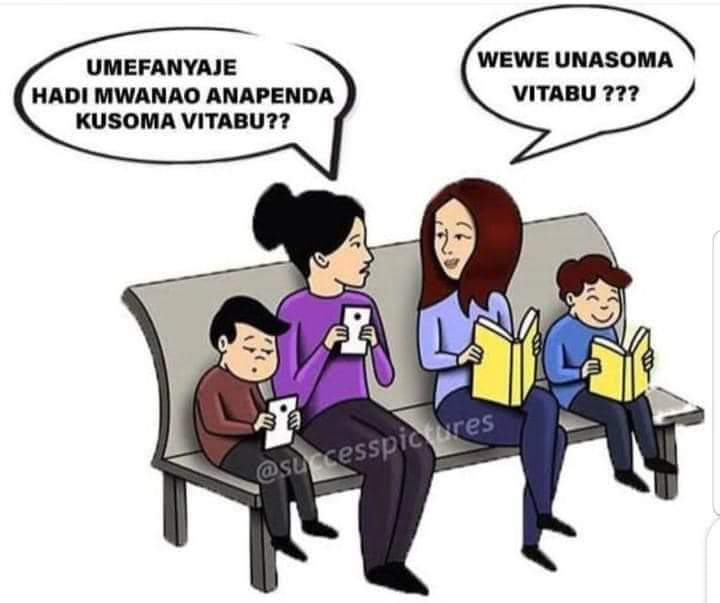 SECTION II: UNIVERSITY INDUSTRY LINKAGE
SECTION II: UNIVERSITY INDUSTRY LINKAGE –the focus of this presentation / paper?
The bottom-line of University – Industry Linkage is INNOVATION
Industry is attracted to link with university to tape this trait
LINKED TOGETHER they all benefit and spiral upward in imitation of the biological DNA model that has two spiraling helixes
SECTION II: UNIVERSITY INDUSTRY LINKAGE –the focus of this presentation / paper?
The bottom-line of University – Industry Linkage is INNOVATION
Industry is attracted to link with university to tape this trait
LINKED TOGETHER they all benefit and spiral upward in imitation of the biological DNA model that has two spiraling helixes
A third entity that is always present in the linkage is Government
The Triple Helix as a model was coined by Henry Etzkowitz (Etzkowitz, H., 2003)
“Society is more complex than biology. A double helix was sufficient to model DNA. A triple helix is required to model university – industry - government interactions”! 
To further elaborate the concept, we put a further quote from Etzkowitz below.

“The organizing principle of the Triple Helix is the expectation that the university will play a greater role in society as an entrepreneur. 
The entrepreneurial university retains the traditional academic roles of social reproduction and extension of certified knowledge, but places them in a broader context as part of its new role in promoting innovation.
TRIPPLE HELIX MODELLED
The intersections 1,2 and 3 are areas where the entities the “other’s function” 
Where: 
(1) Universities do a bit of industries’ function produce start-ups through students and staff; and Industries’ conduct some research and/ or initiate specialized training programs; 
(2) Universities undertake some regulatory functions and support research & innovations; Governments conduct some research and may conduct specialized training; and, 
(3) Industries engage in some regulatory function and support RDI; and Governments may engage or support some production e.g. through State Owned Enterprises (SOEs).
REFERENCES

Creso M. Sa (Year Missing) Perspective of Industry’s Engagement with African Universities, African Association of Universities, 47 pages;
John Ssebuwufu, Teralynn Ludwick and Margaux Beland (2012). Strengthening University-Industry Linkages in Africa: A Study on Institutional Capacities and Gaps, Association of African Universities (AAU), 61 pages;
UNIVERSITY – INDUSTRY LINKAGES IN SUB-SAHARAN AFRICA – DATA IS SCANTY -TWO REFERENCES SPOTTED
REFERENCES

Creso M. Sa (Year Missing) Perspective of Industry’s Engagement with African Universities, African Association of Universities, 47 pages;
John Ssebuwufu, Teralynn Ludwick and Margaux Beland (2012). Strengthening University-Industry Linkages in Africa: A Study on Institutional Capacities and Gaps, Association of African Universities (AAU), 61 pages;
UNIVERSITY – INDUSTRY LINKAGES IN SUB-SAHARAN AFRICA – DATA IS SCANTY -TWO REFERENCES SPOTTEDONE FROM STUDY COMMISSIONED BY AFRICAN ASSOCIATION OF UNIVERSITIES
FRAMEWORK OF INDUSTRY-UNIVERSITY LINKAGE IN RESEARCH

PHD Chamber (2019). Framework of Industry-University Linkage in Research

Department of Scientific and Industrial Research Ministry of Science and Technology Government of India
INTERNATIONAL EXPERIENCE WELL COVERED BY PHD CHAMBER (2019)
It is a Framework – i.e. Sub-Saharan Africa may consider preparing a Framework (Example of Africa Union Sustainable Agricultural Mechanization for Africa – Framework will be given later;
It is prepared by Chamber of Commerce and Industry and Ministry of Science and Technology  - strong Government involvement signifying strong Triple Helix
Explores international experience
GENERAL OBSERVATIONS OF PUBLICATION AND IMPLICATIONS FOR CURRENT WORKSHOP
United States - UIL Model:
Bayh-Dole Act, which is a landmark Act for University-Industry Linkages was passed in United States (US) in 1980.
The university-industry linkage model in the United States of America is described as ‘triple helix model’- an interplay between universities, industry and government.

Another mechanism which is common in US is consultancy service.
Universities in US are encouraged to form linkages with the industry via technology transfer called patent- license-startup model.
Sample country observations
Germany - UIL Model:
Germany as well has a similar legislation as that of Bayh-Dole Act of US.
The German national innovation system has a balanced structure, and is strongly influenced by decision- making in private companies and the governance of capital markets.
Principles of academic freedom and scientific independence are a constituent element of the German research system, and the Federal Government has much less influence on research and education than in many other countries.
Sample country observations continue...
Take-aways and Conclusions
SECTION III
Models used by countries are quite varied signifying the importance of specific country conditions – Observation reinforces the point that Sub-Saharan Africa would need a framework rather than general prescription
The UIL represent a strategic undertaking with big economic technological and economic impact
Although not explicitly stated, the linkages involve the trio entities with Government funding encouraging /reinforcing the links
Take-aways
Within countries, universities as entrepreneurial entities should be encouraged to identify areas of competitive advantage – Michael Porter’s competitive advantage approaches to be employed
Example: 
Some Universities should explore to identify small / simple technologies that solve problems – see Annexes – see also the Coca-Cola principle in Annexes section;
Others may identify high tech areas, etc.
The idea should be to diversify and capture the breadth of opportunities available, including self-employment where entrepreneurship courses could be used – SUA is already using the Singapore Teaching Factory model with its modern farms being used for training
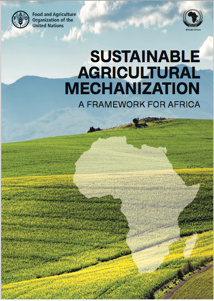 Sustainable Agriculture Mechanization FrameworkFormulated in 2018 under Africa Union to give impetus to Sustainable Agricultural Mechanization – An area Africa was lagging behind other regions
For the case of the Sustainable Agricultural Mechanization Framework (SAMA-F), An NGO named ACT is preparing a Roadmap which will be presented to Government of Tanzania to facilitate preparation of Country SAM Strategy
The second recommendation can be on research and data collection which, along with the Framework will be useful for countries to implement their UILs
References and Annexes
SECTION IV
REFERENCES CITED

Clark, Robin, Ann Nortcliffe and Roger Penlington Eds. (2018). “Time for Change”, Symposium Proceedings March 2018, Royal Academy of Engineering, London, 143 pages;

Gratton, Linda, (2011). The Shift- The Future of Work is Already Here, Collins, 374 pages;

Wheelahan, L., M. Leahy, N. Fredman, G. Moodie, S. Arkoudis and E. Bexley (2012). Missing links: the fragmented relationship between tertiary education and jobs. National Vocational Education And Training Research Program Research Report, Department of Industry, Innovation, Science, Research and Tertiary Education, Australian Government, 55 pages;

Manyaga, T.N.P. and A. Athumani (2010). Relevance of Technical and Vocational Education and Training (TVET) to market demands: Skills for Employability: Paper presented to the Joint Education Sector Annual Review, 28th to 30th September 2010, Dar-es-Salaam, Tanzania;

John P. Kotter (1995). Leading Change: Why Transformation Efforts Fail, Harvard Business Review Magazine (May–June 1995)

Charan, Ram  and Tichy, Noel M. (1998). Every Business is a Growth Business, Three Rivers Press, New York, 333 pages;
REFERENCES  CONTINUE...

Etzkowitz, Henry (2003). Innovation in Innovation: The Triple Helix of University-Industry-Government Relations, SAGE Publications, http://ssi.sagepub.com/content/42/3/293, 47 pages
ANNEXES
ANNEX 1:SOME FACTS ABOUT INNOVATION
Nearly all human-made things are results of innovation; 
They only get to be seen as “ordinally” later; 
They include the “ordinary” wheel and cart, the steam engine, the railways, engineering, university, etc; All these are human innovations?
They come about as a result of a quest to make change, to alter the status quo
ANNEX 2:Examples  of InnovationThe Boda-bodaA tea pickerThey all use a small engineThey all operate on similar business model – owner sub-contracts a rider operator for an agreed remittance
ANOTHER EXAMPLE  OF AN INNOVATIONMotorized hand hoe protype
ANNEX 4:3 Elements defining what it takes to make change happenKotter, John P. (1995).
Error #1: Not Establishing a Great Enough Sense of Urgency
Error #2: Not Creating a Powerful Enough Guiding Coalition
Error #3: Lacking a Vision
Error #4: Under-communicating the Vision by a Factor of Ten
Error #5: Not Removing Obstacles to the New Vision
Error #6: Not Systematically Planning For and Creating Short-Term Wins
Error #7: Declaring Victory Too Soon
SUCCESS OF OF THE ROMAN GLADIATORS DRIVEN BY PRESENCE OF THE CHANGE FACTORS
“You may remember the movie Spartacus, an adaptation of the story of a Roman gladiator/slave who led an army of slaves in an uprising in 71 B.C. They defeated the Roman legions twice, but were finally conquered by General Marcus Crassus after a long siege and battle. In the movie, Crassus tells the thousand survivors in Spartacus's army, ‘You have been slaves. You will be slaves again. But you will be spared your rightful punishment of crucifixion by the mercy of the Roman legions. All you need to do is turn over to me the slave Spartacus, because we do not know him by sight.’ 
After a long pause, Spartacus (played by Kirk Douglas) stands up and says, ‘I am Spartacus.’ Then the man next to him stands up and says, ‘I am Spartacus.’ The next man stands up and also says, ‘No, I am Spartacus.’ Within a minute, everyone in the army is on his feet.
It does not matter whether this story is apocryphal or not; it dem­onstrates a deep truth. Each man, by standing up, chose death. But the loyalty of Spartacus's army was not to Spartacus the man. Their loyalty was to a shared vision which Spartacus had inspired - the idea that they could be free men. This vision was so compelling that no man could bear to give it up and return to slavery.” (Senge, 1990).
ANNEX 5: The Coke Story 
Goizueta had an insight--a simple but stunningly powerful one that he shared with his senior executives in the 1980s.  What, he asked almost casually, was the average per-capita daily consumption of fluids by the World's 4.4 billion people? The answer was:  64 ounces.  And what, he asked, is the daily per-capita consumption of Coca-Cola?  Answer: Less than 2 ounces. 
Finally, he asked: What's our market share of the stomach? Not Coca-Cola's share of the U.S. cola market or the world soft-drink market, but of all the fluids everyone in the world drinks on a given day. Coca-Cola's share was scarcely measurable. Coca-Cola's people had invested a lot in the idea of PepsiCo as their enemy. But Goizueta led them to see that the enemy was coffee, milk, tea. The enemy was water.
With a few simple questions, Goizueta redefined Coca-Cola's market to be vaster than anybody had imagined. And he changed the psychology of its people.  They saw that their company was not a large fish constrained in a small pond, but a small fish in a huge pond. Rather than facing the depressing chore of struggling to not lose more fractions of market share, they could set their sights on winning a larger share of a huge opportunity.  Obvious? Yes--but not until Goizueta pointed it out. It was the beginning of Coca-Cola's transformation from a threatened leader in a mature business to the greatest market value creator ever. (Charan, Ram  and Tichy, Noel M. (1998).
END
We thank you all